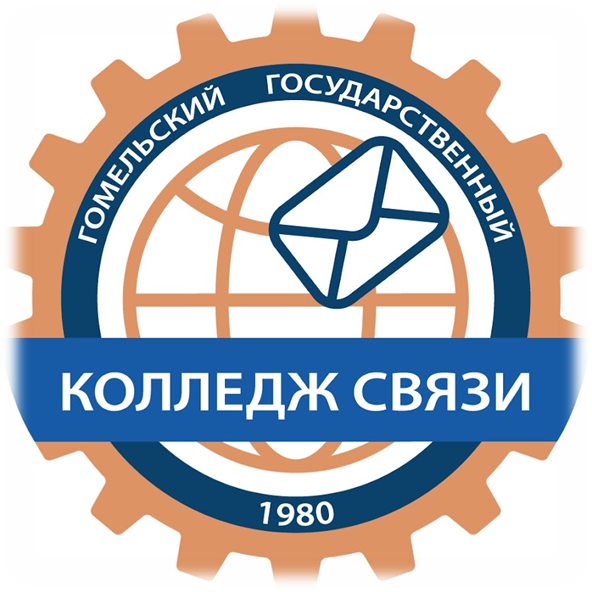 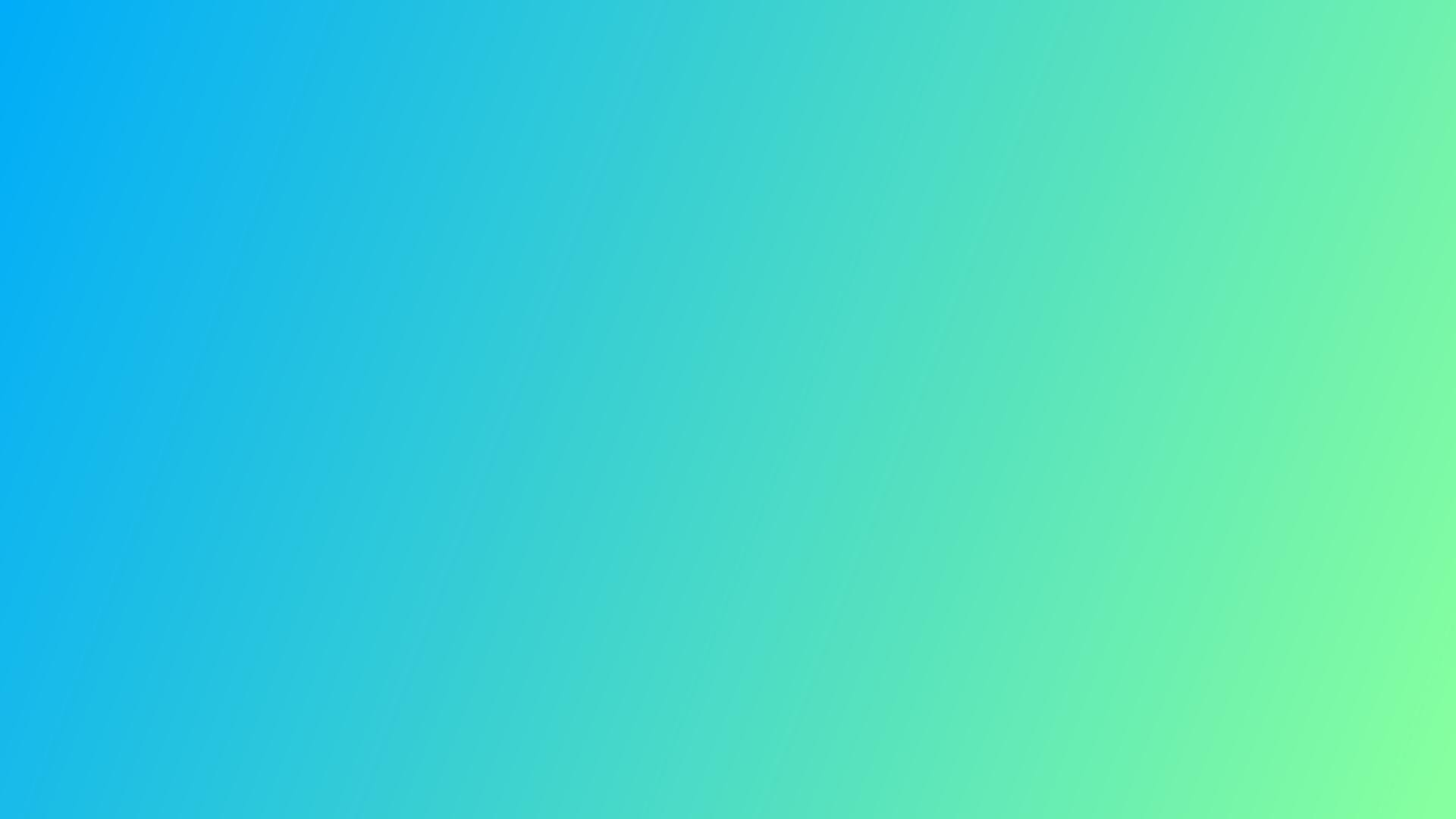 ПРИЁМНАЯ КАМПАНИЯ-2024
ГОМЕЛЬСКИЙ ГОСУДАРСТВЕННЫЙ КОЛЛЕДЖ СВЯЗИ
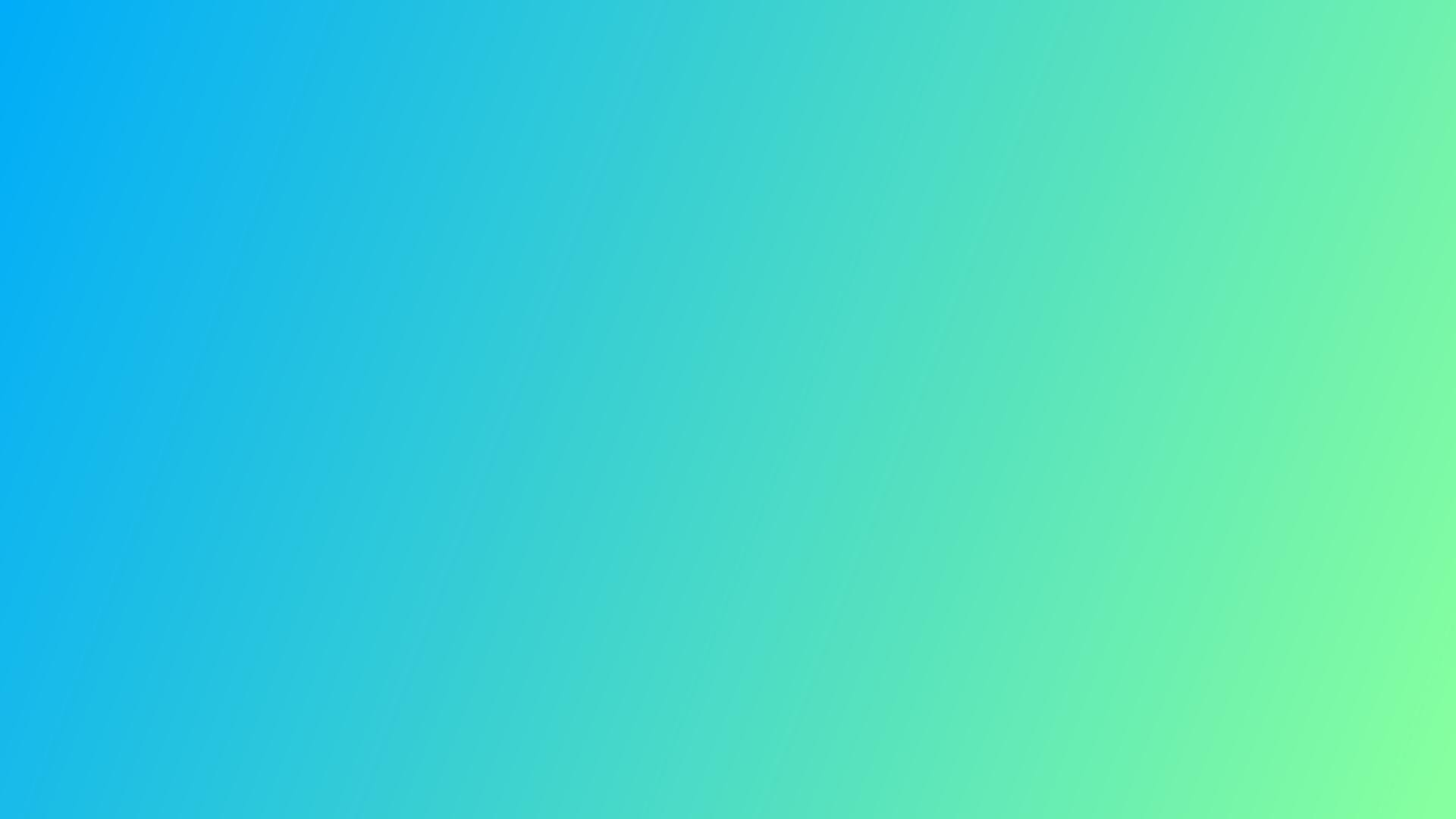 УРОВЕНЬ ПРОФЕССИОНАЛЬНО-ТЕХНИЧЕСКОГО ОБРАЗОВАНИЯ
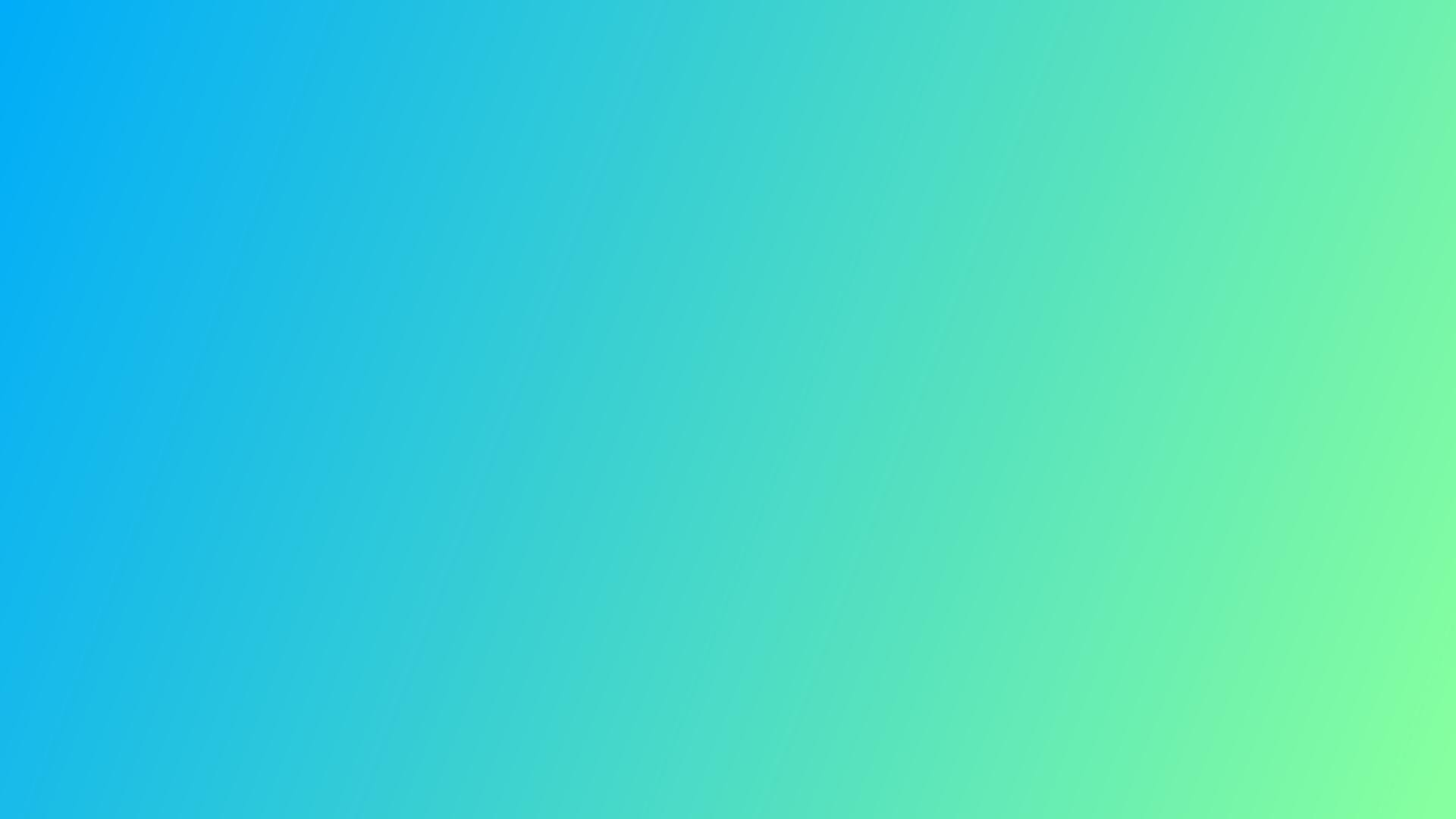 На базе общего базового образования (после 9 кл. для юношей)
Электромеханик по торговому 
и холодильному оборудованию
Слесарь-ремонтник
Слесарь механосборочных работ
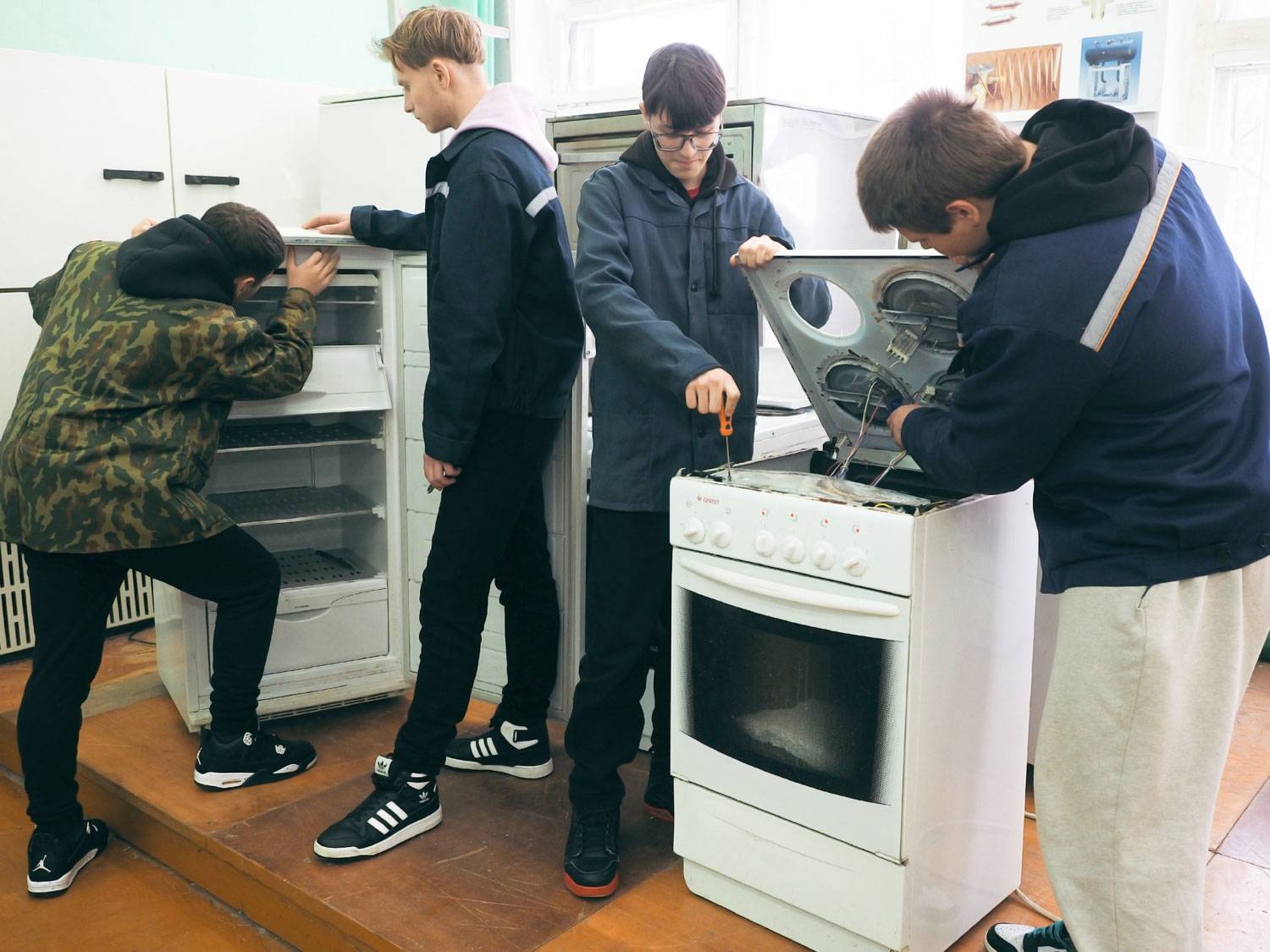 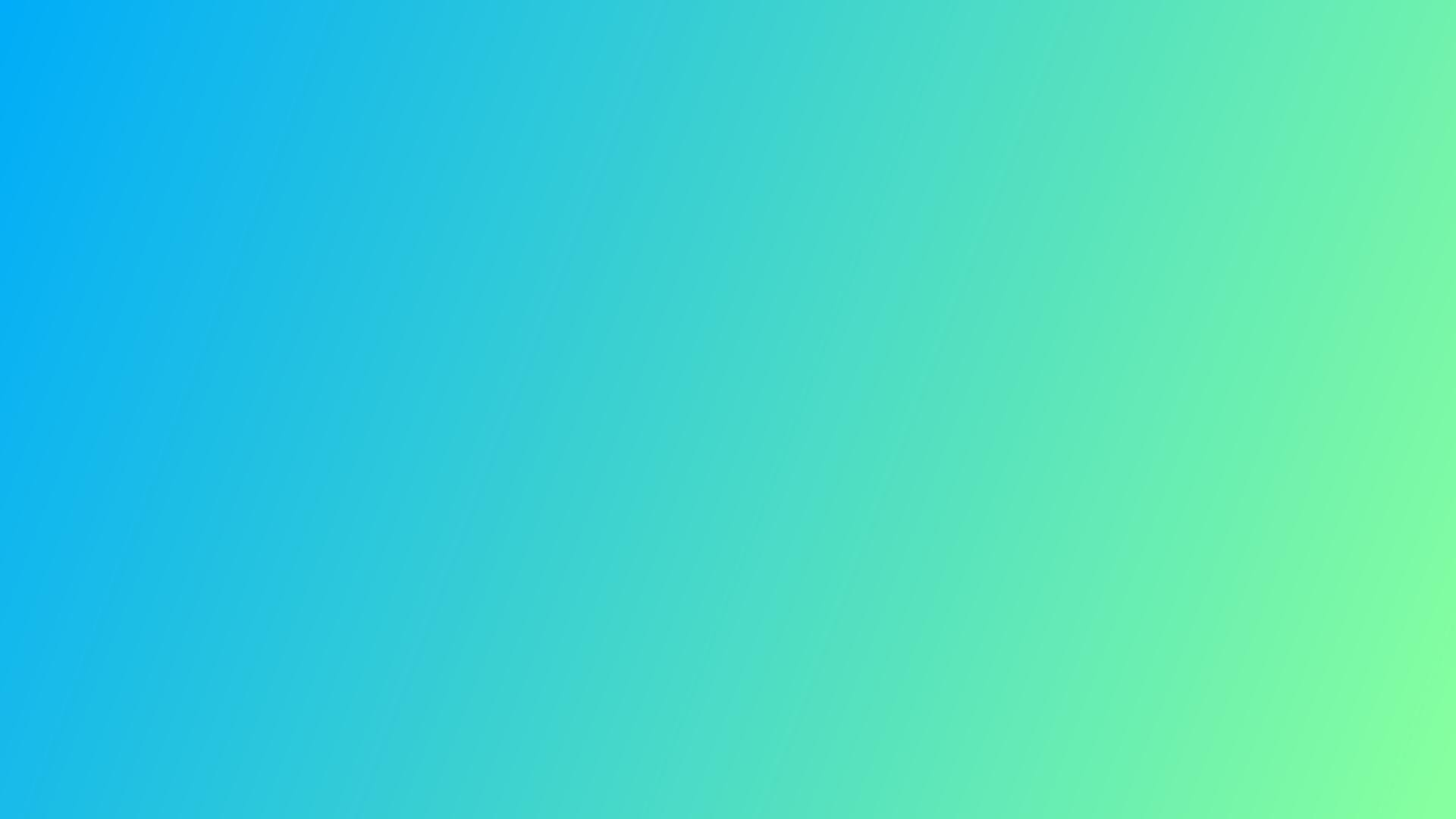 На базе общего базового образования (после 9 кл. для юношей)
Слесарь по контрольно-измерительным приборам и автоматике
Электромонтер по ремонту  и обслуживанию электрооборудования
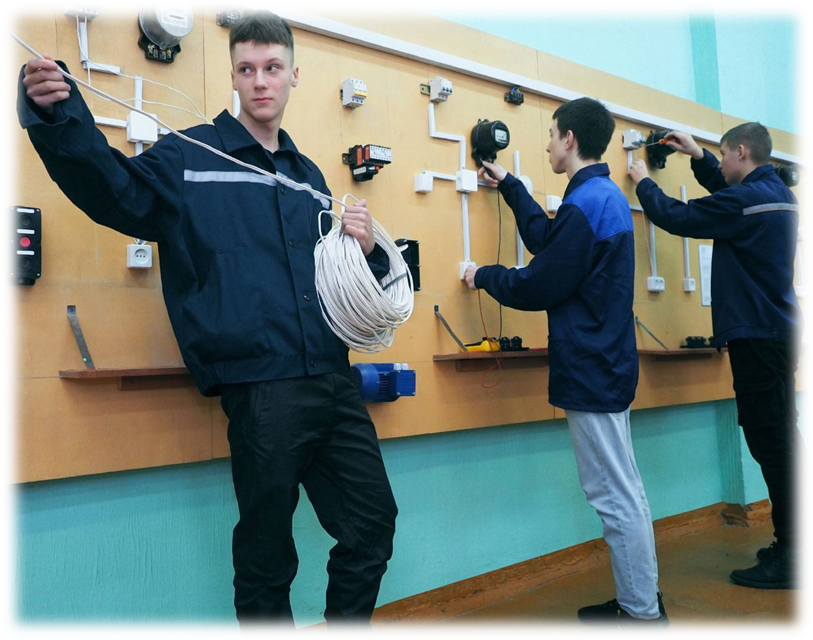 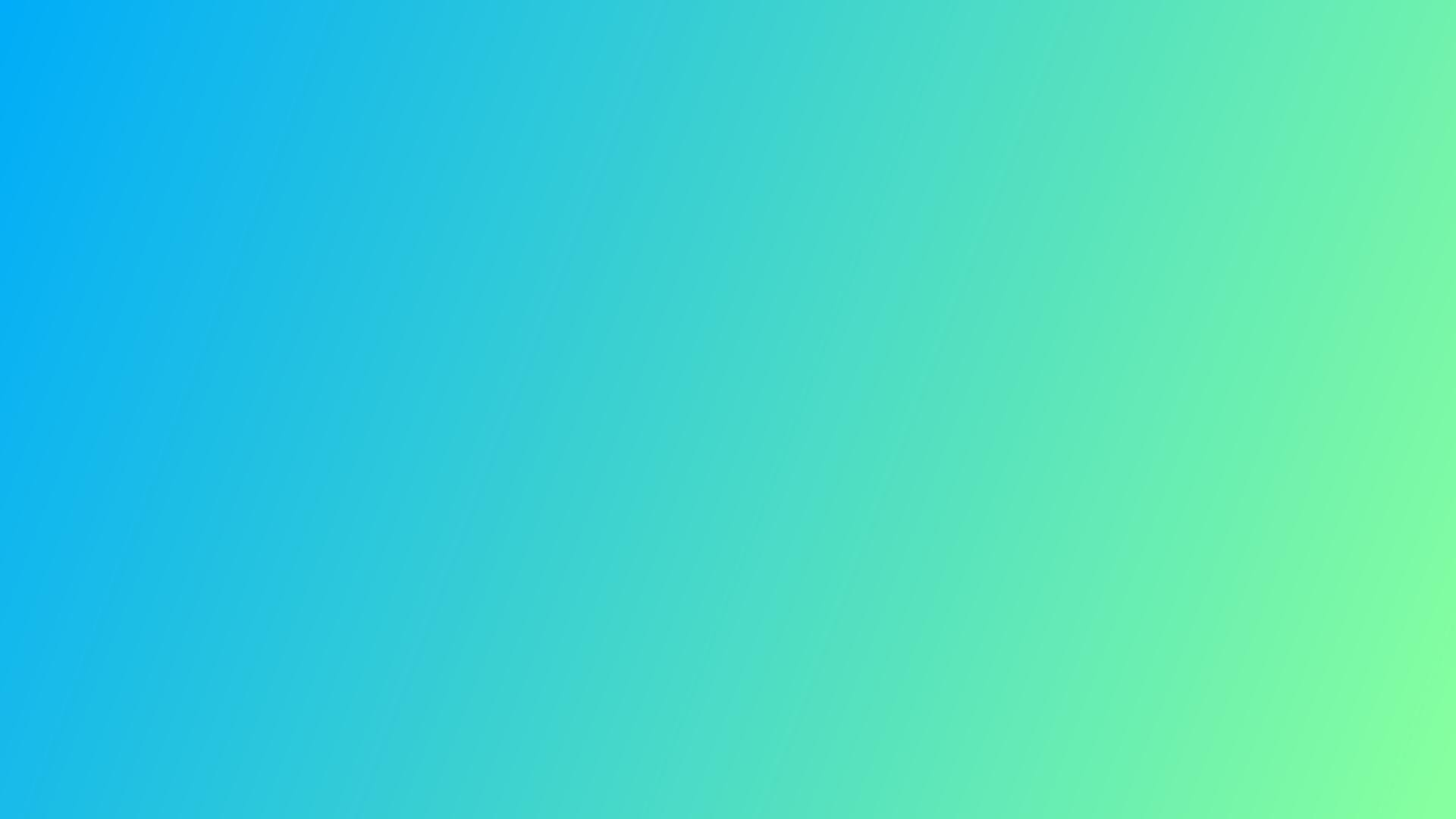 На базе общего базового образования (после 9 кл. для юношей и девушек)
Оператор станков с программным управлением
Станочник широкого профиля
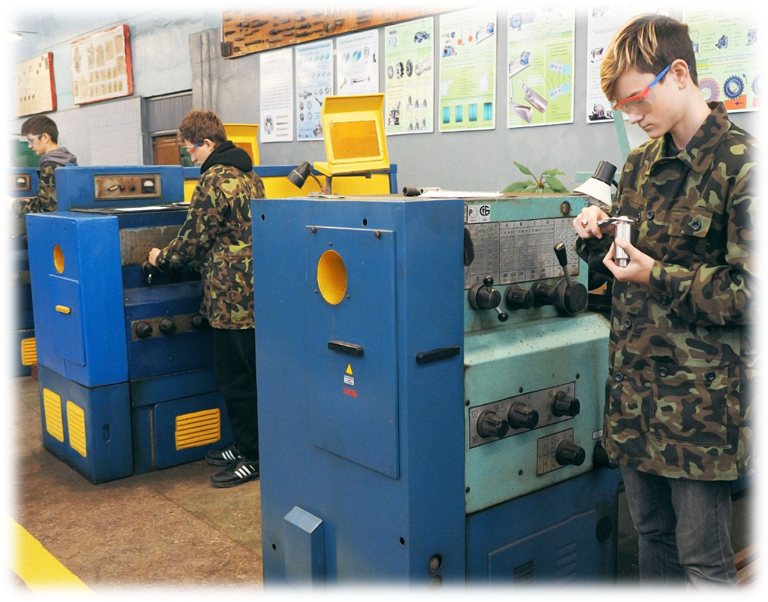 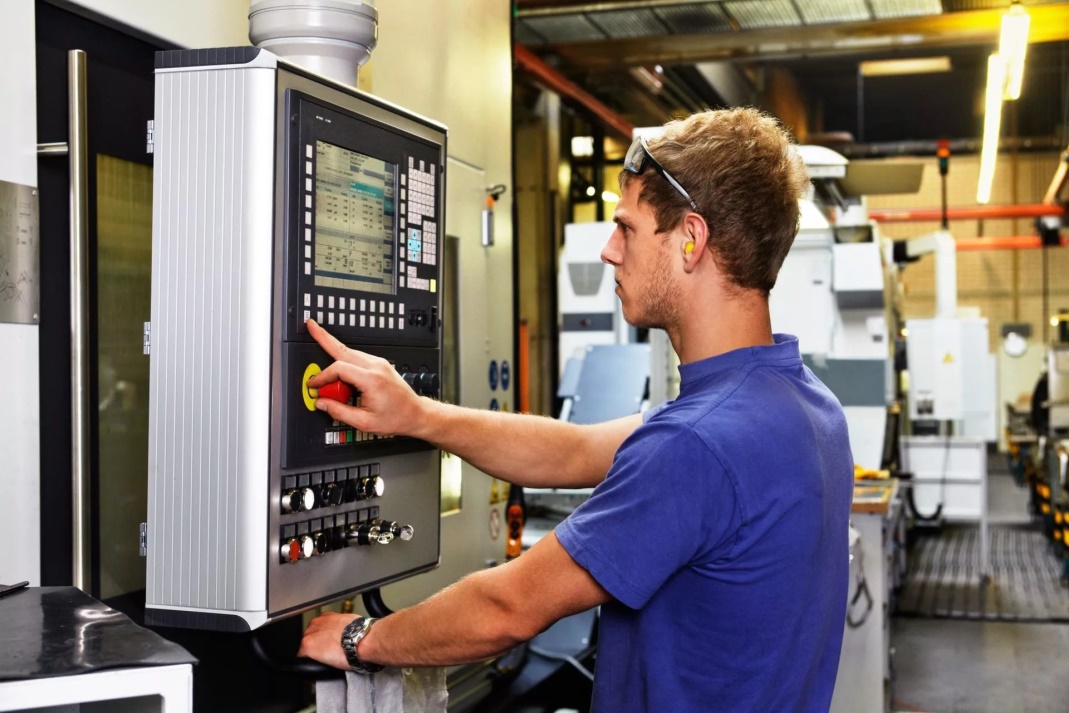 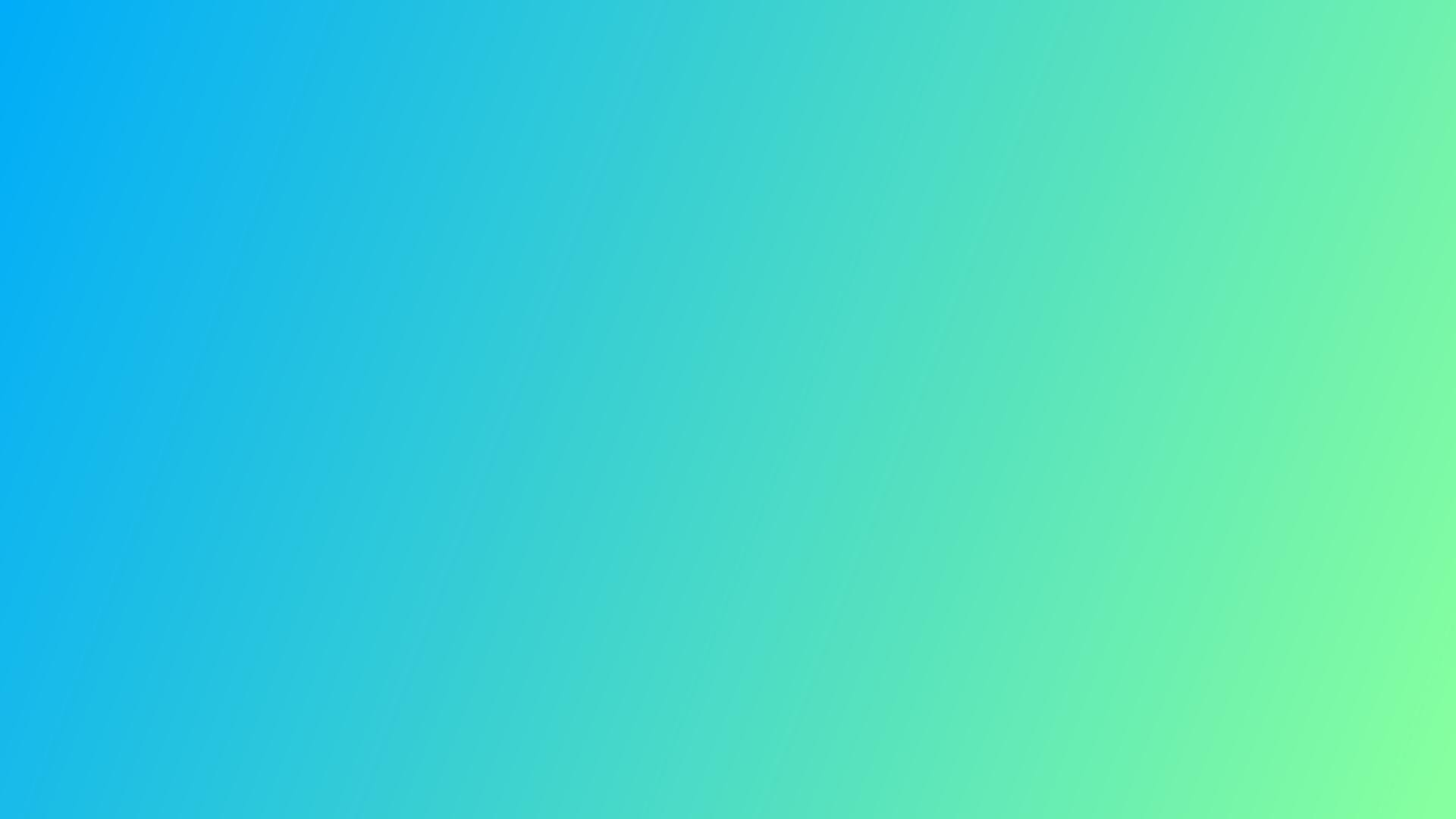 На базе общего базового образования (после 9 кл. для юношей и девушек)
Агент страховой
Контролер-кассир (контролер)
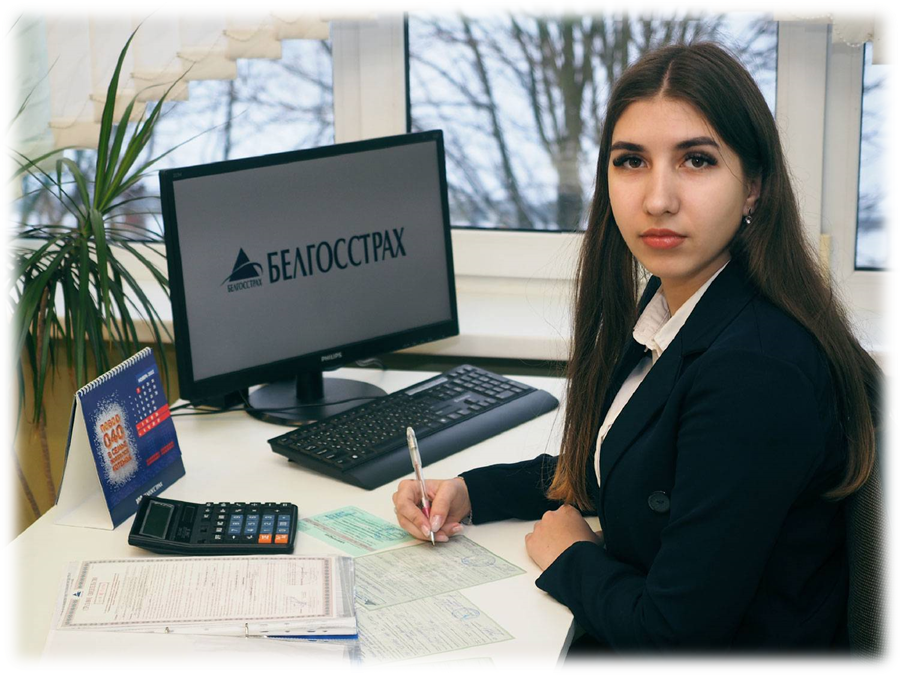 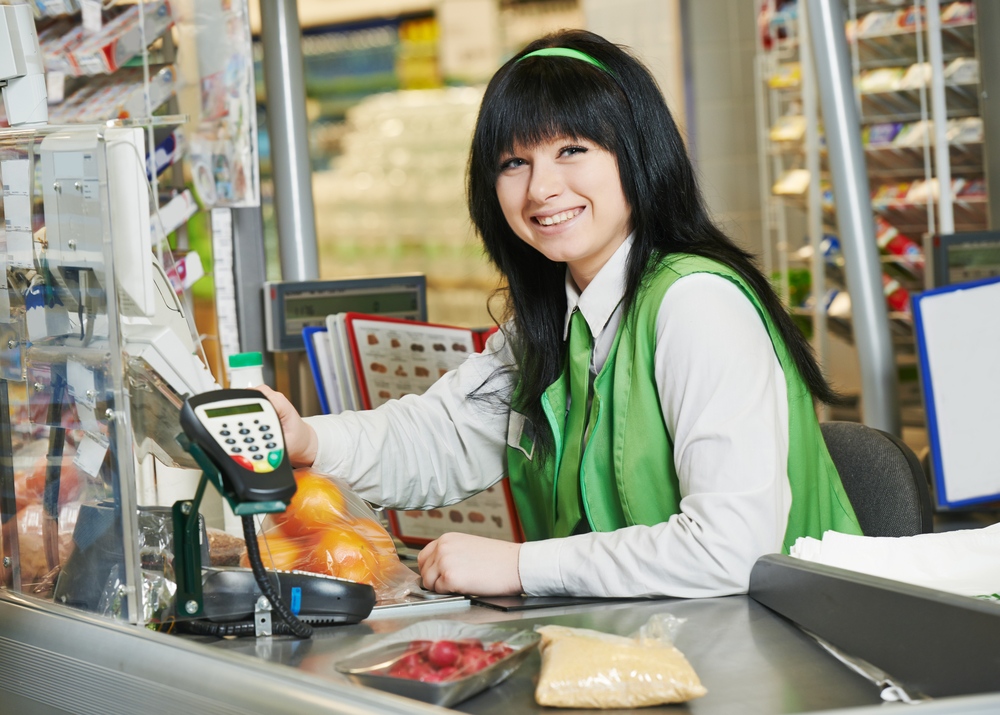 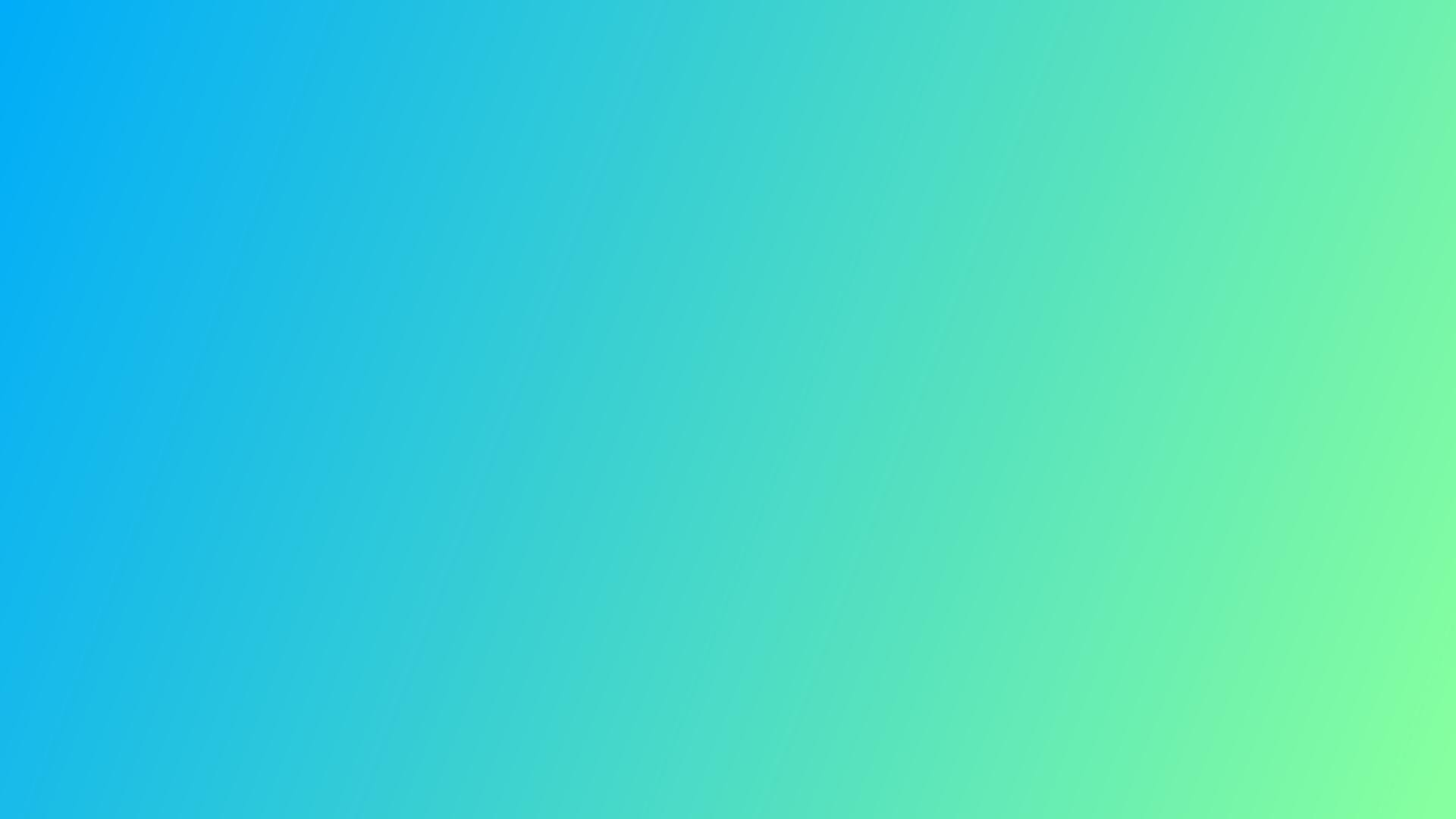 На базе общего среднего образования (после 11 кл. для юношей и девушек)
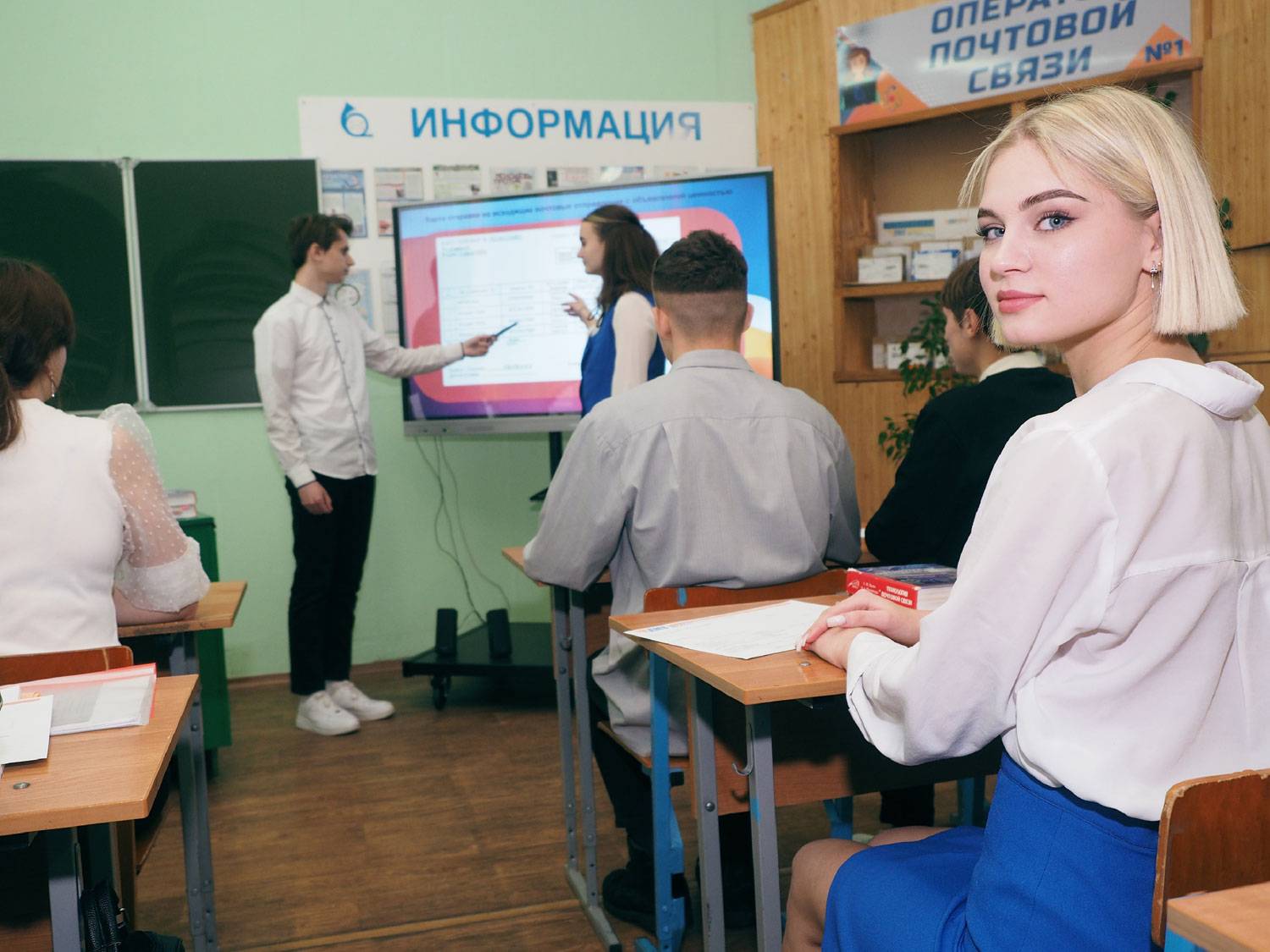 Оператор связи
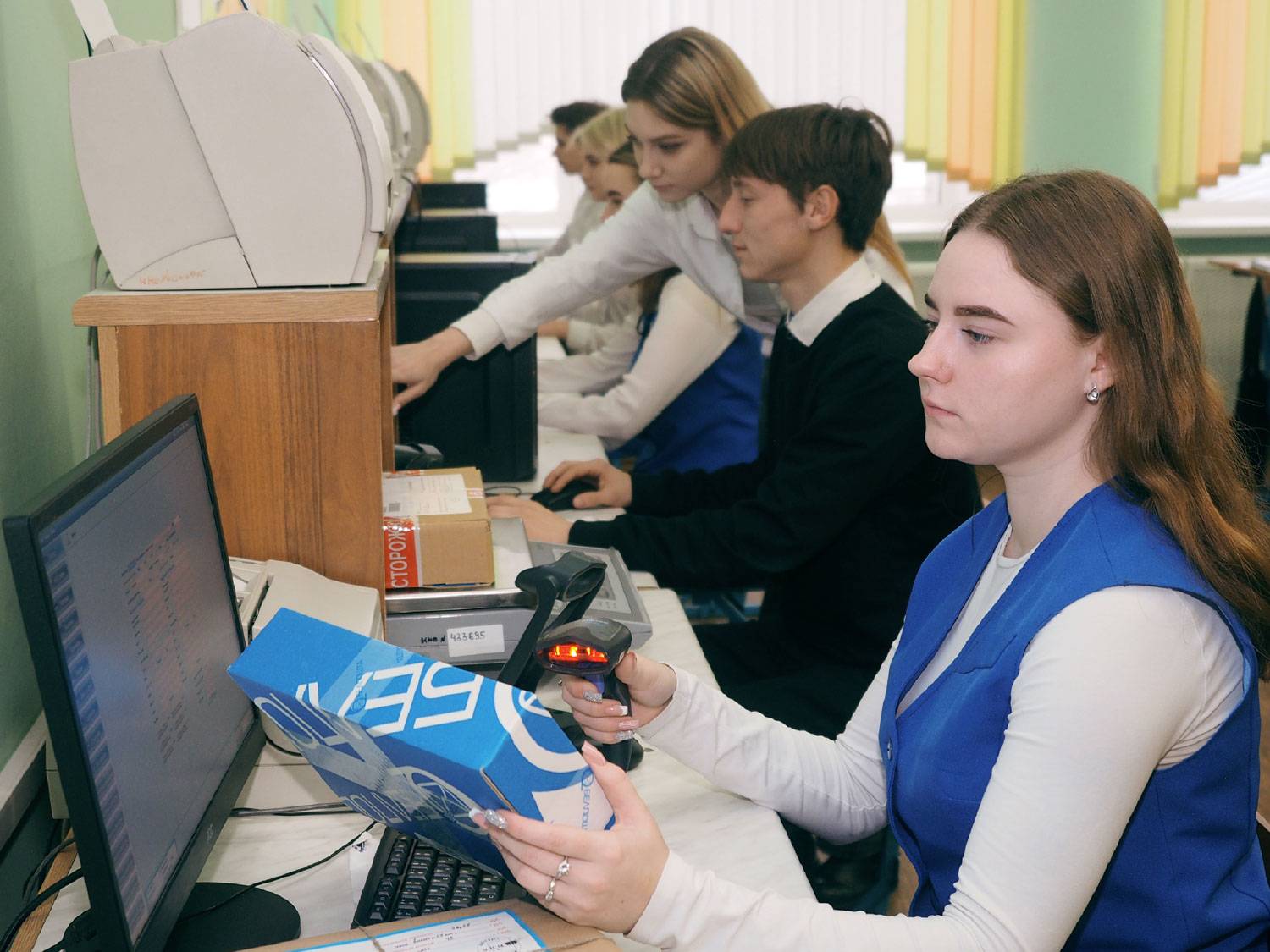 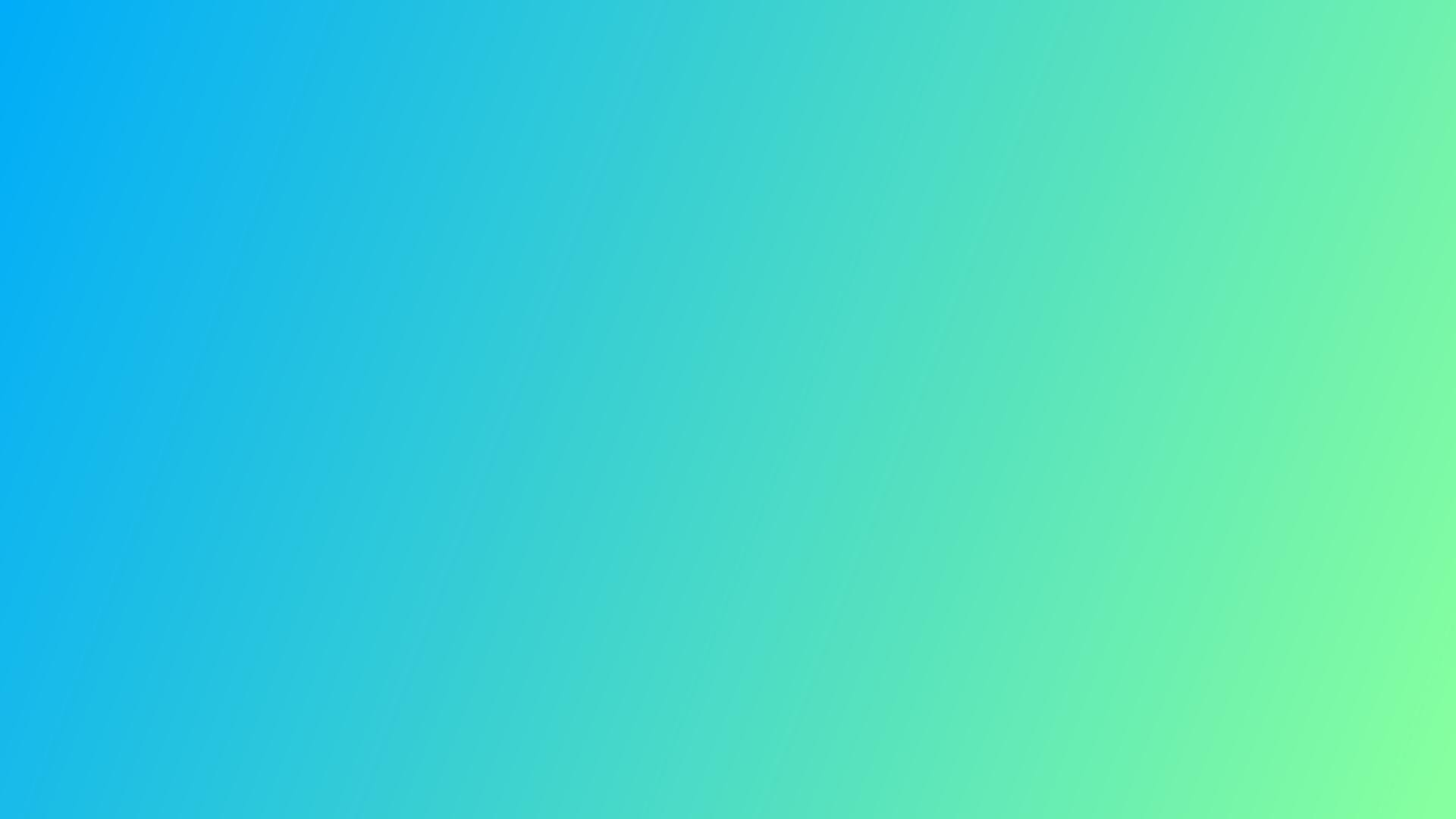 УРОВЕНЬ СРЕДНЕГО СПЕЦИАЛЬНОГО ОБРАЗОВАНИЯ
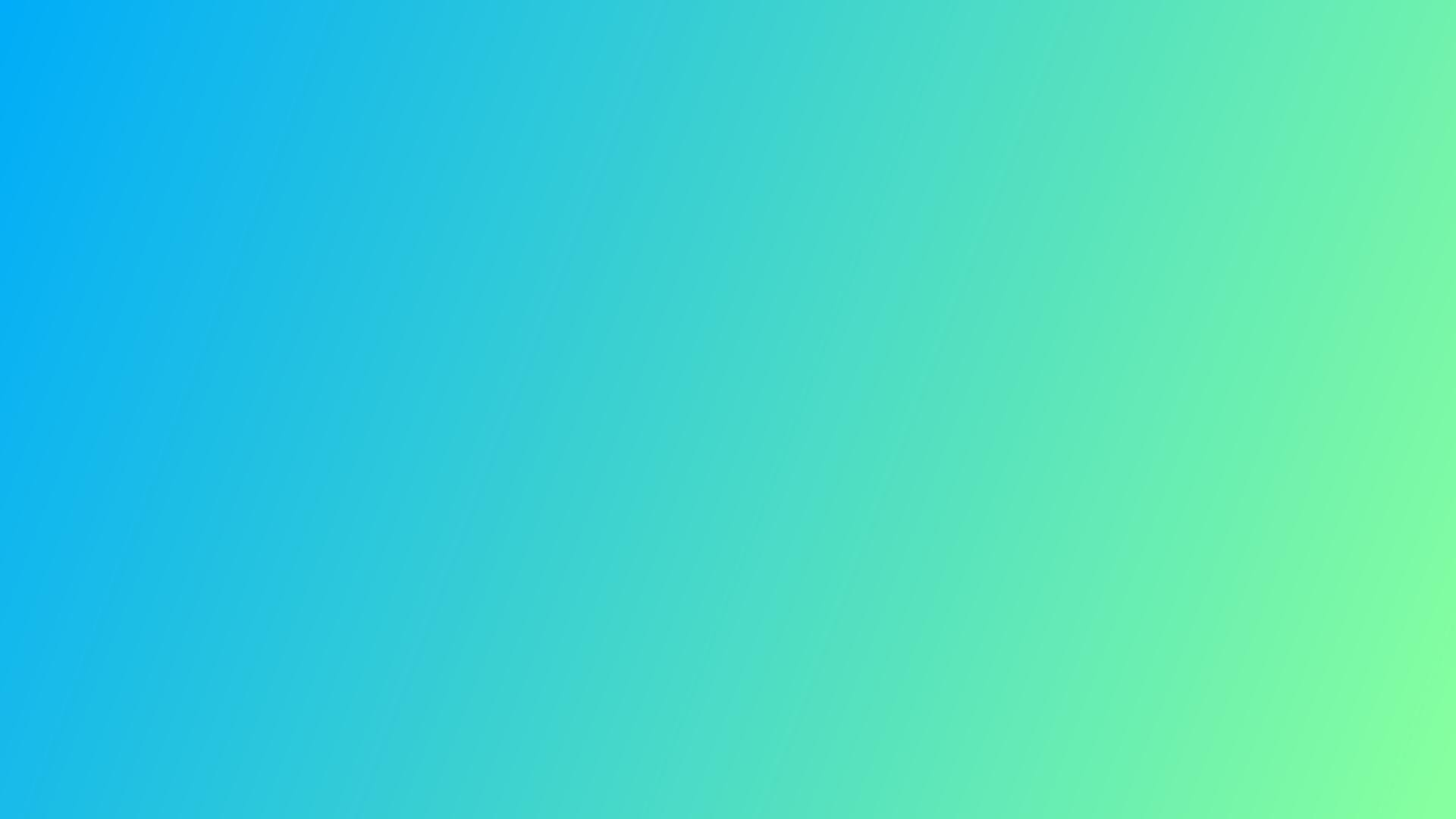 На базе общего базового образования (после 9 кл. для юношей и девушек)
Специалист по почтовой деятельности
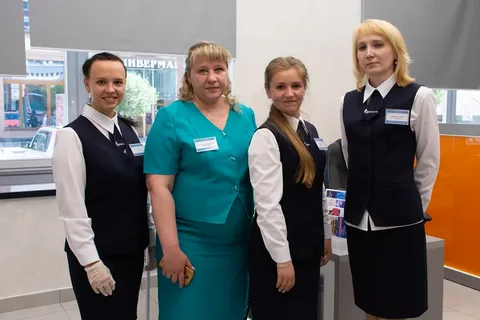 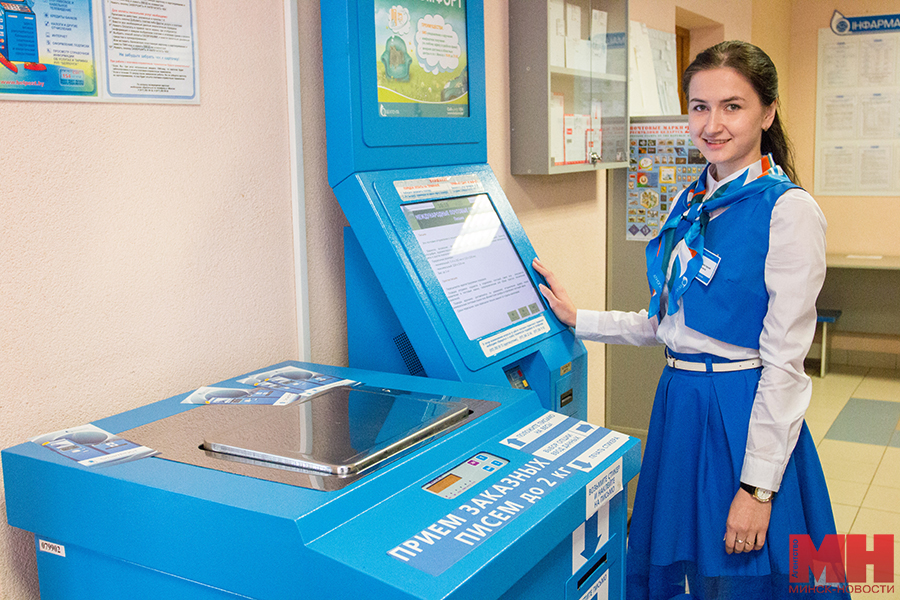 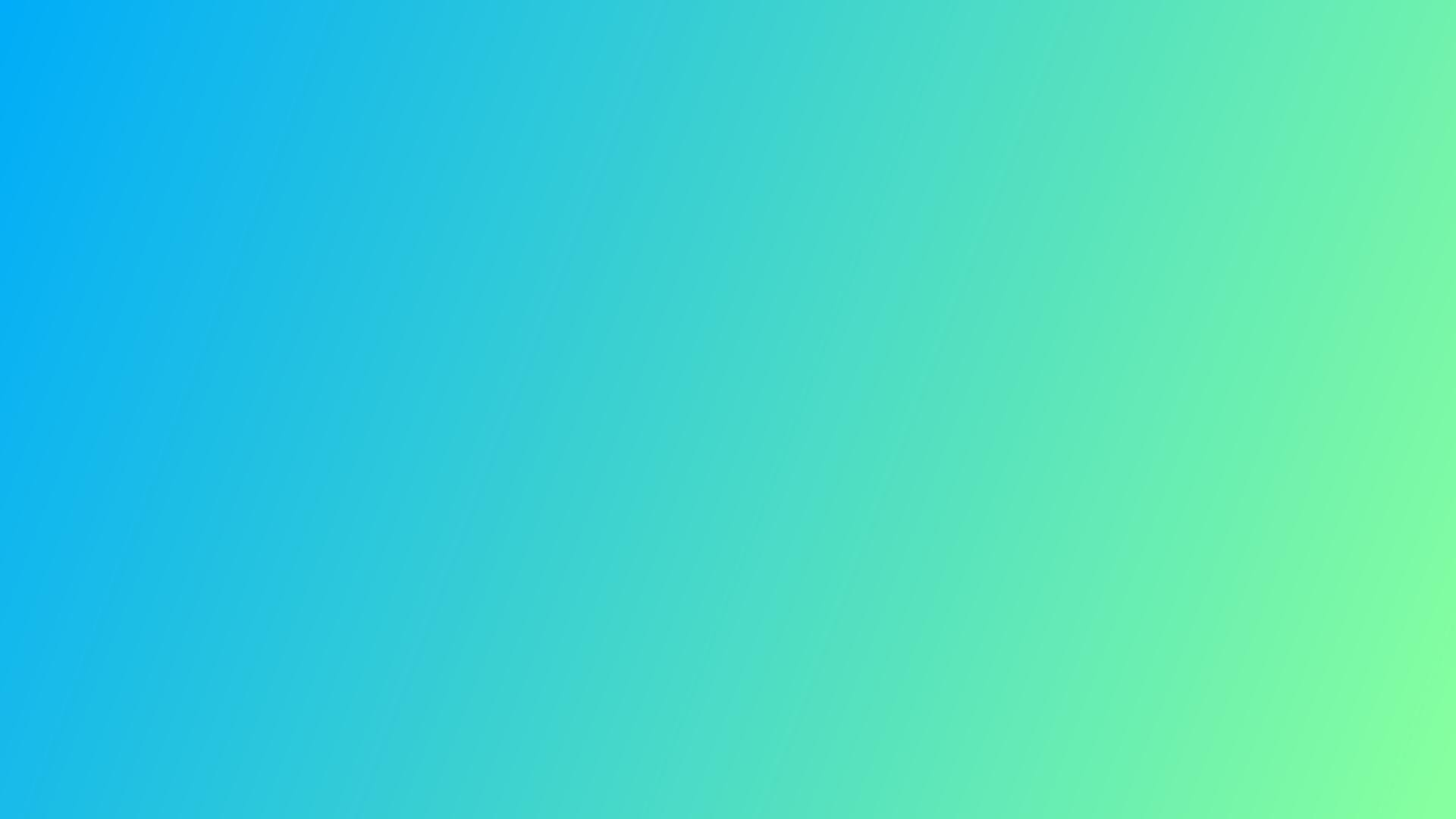 ЗАЧИСЛЕНИЕ ОСУЩЕСТВЛЯЕТСЯ НА ОСНОВАНИИ СРЕДНЕГО БАЛЛА ДОКУМЕНТА ОБ ОБРАЗОВАНИИ
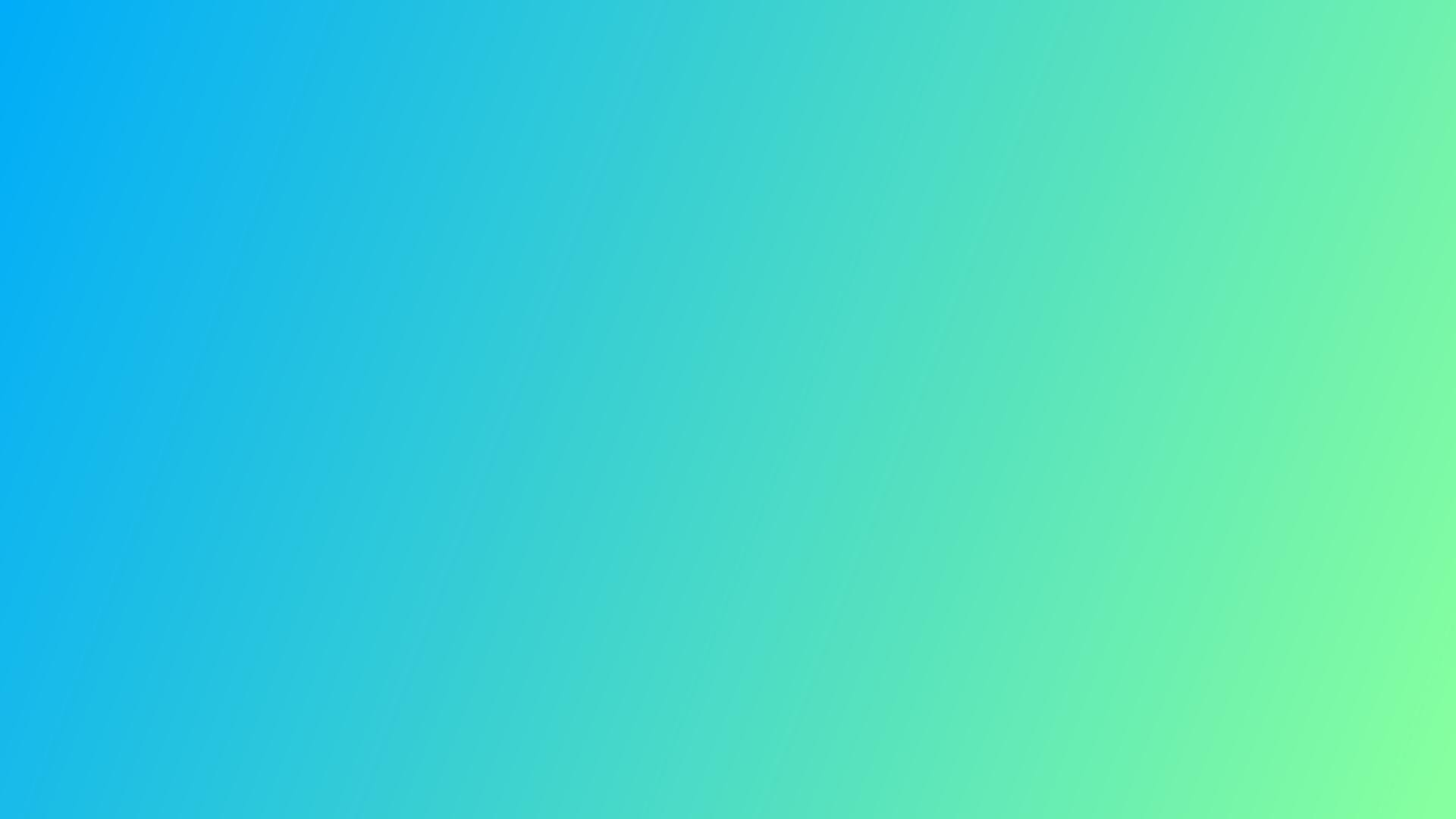 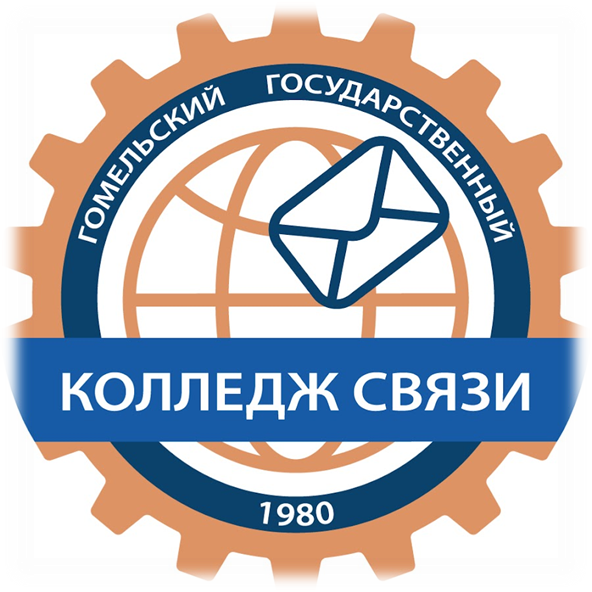 АДРЕС:246015, г.Гомель, ул.Лепешинского, 5
САЙТ КОЛЛЕДЖА:
www.ggks.by
ТЕЛЕФОН ПРИЁМНОЙ КОМИСИИ:
8(0232) 21-31-68
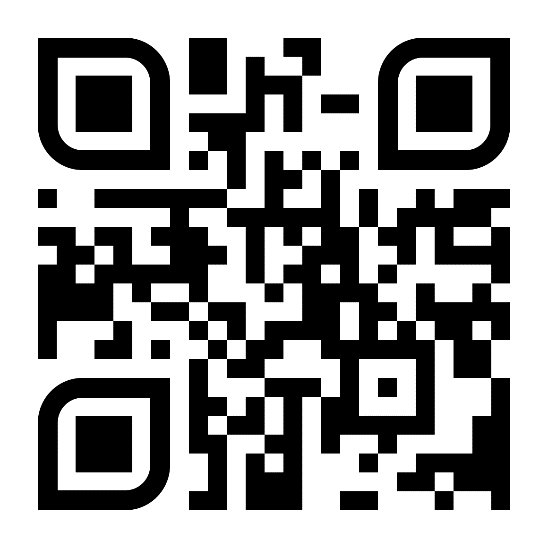 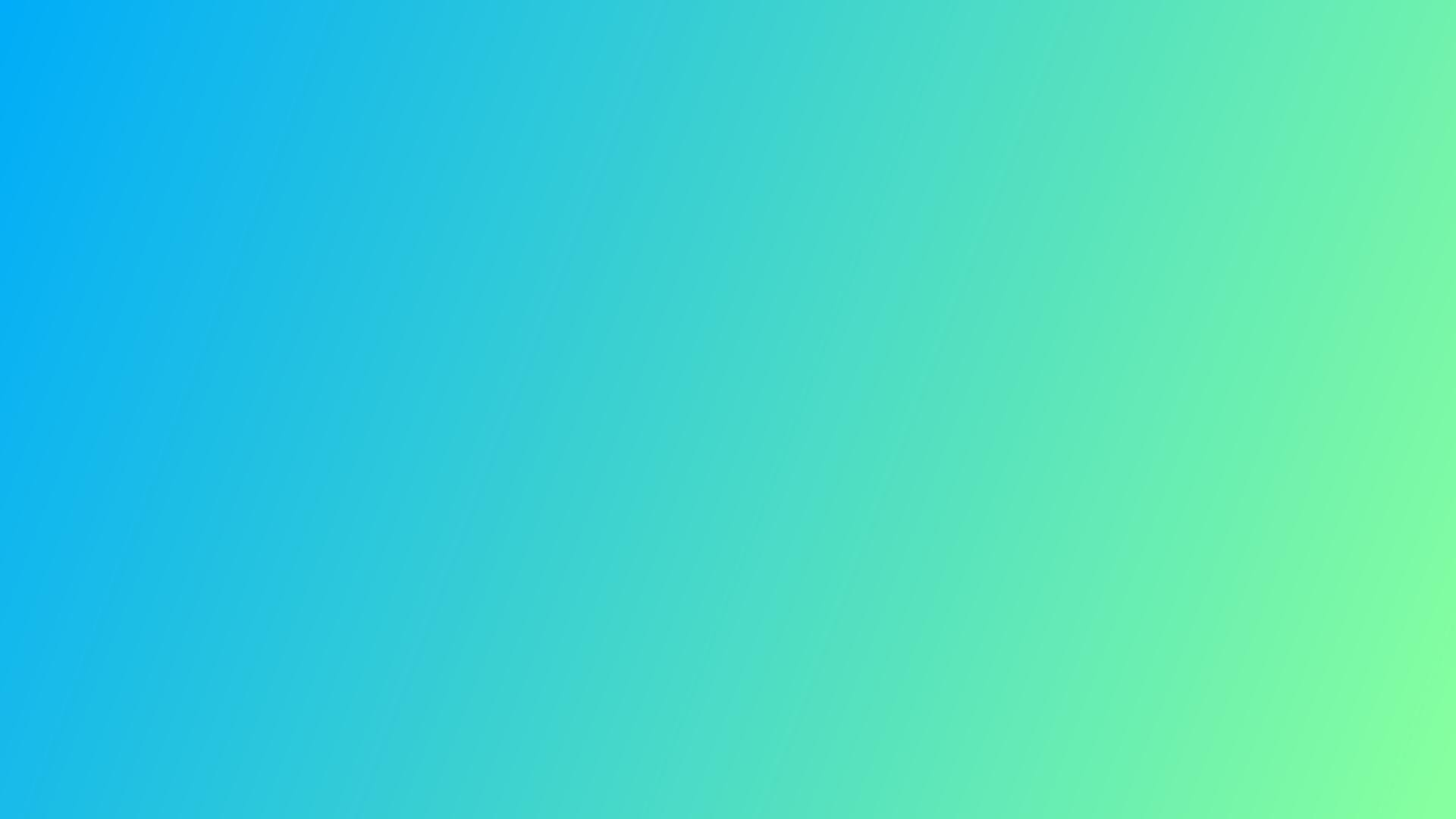 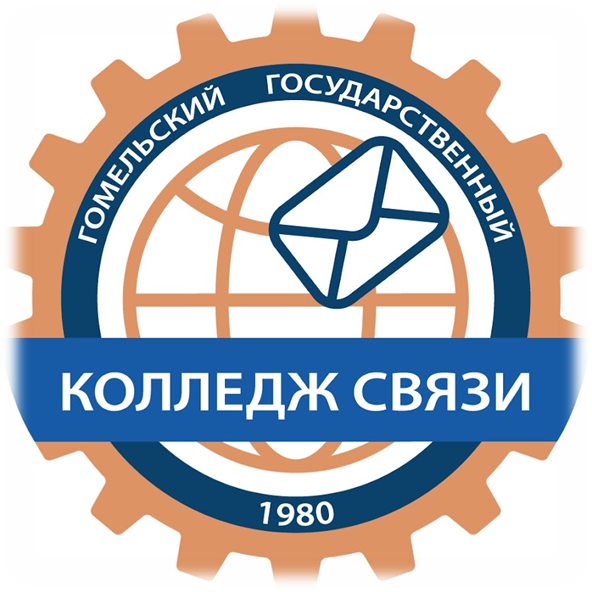 ЛУЧШИЙ. ВОСТРЕБОВАННЫЙ. ТВОЙ.